Sciences et recherches participatives
Une introduction
Raphaëlle Bats
Novembre 2023
Rbats.pro@gmail.com
Raphaelle.bats@u-bordeaux.fr
Définitions
Tentatives et vision en creux
Ce que ne sont pas les sciences participatives
The Österreich forscht platform has decided to exclude projects that : 

exclusively involve people with a scientific or professional background specific to the project
are conducted by professional scientists or scientific institutions, and in which people are only interviewed about their opinions, attitudes, lifestyles, etc. 
are carried out by professional scientists or scientific institutions, and merely collect data on participants,
are conducted by professional scientists or scientific institutions, and in which participants provide resources only passively.

Heigl et al. (2018), p 3
Ce qu’elles sont ? Beaucoup de choses !
Community 

Community Science
Community Based Participatory Research
Knowledge

Knowledge
Experience
Expertises
Etc.
Participation

Participatory Science
Participatory Research
Community Action Participatory Research
Community Based Participatory Research
….
Citoyen

Citizen Science
Civic Science
Co-….

Collaborative Science
Cocreated Science
Cooperative Science
…
Crowd

Crowd Science
Crowdsourced Science
Monitoring

Monitoring Science
Monitoring Count
5 types de projets de science participative
Wiggins et Crowston, 2011

«  Action-oriented citizen science projects encourage participant intervention in local concerns, using scientific research as a tool to support civic agendas. 
Conservation projects support stewardship and natural resource management goals, primarily in the area of ecology; they engage citizens as a matter of practicality and outreach. 
Investigation projects are focused on scientific research goals requiring data collection from the physical environment; these projects best fit the definition of citizen science 
In the science-oriented Virtual projects, all project activities are ICT-mediated with no physical elements whatsoever, differentiating them from the Investigation projects in which the physical places of volunteer participation was also important. 
The Education projects in this typology make education and outreach primary goals, all of which include relevant aspects of place.»
Mais pourquoi ?
13 raisons pour lesquelles
Raison démocratique
Un régime qui favorise l’expression des conflits, dissensus et controverses.
Démocratie dialogique (Callon, Lascoumes et Barthe)
Diffusion de la participation dans d’autres domaines

Web
Participation politique
Participation et éthique scientifique et médicale
Typology (1/5)
Wiggins, A., & Crowston, K. (2011). From Conservation to Crowdsourcing : A Typology of Citizen Science. 2011 44th Hawaii International Conference on System Sciences, 1‑10. https://doi.org/10.1109/HICSS.2011.207
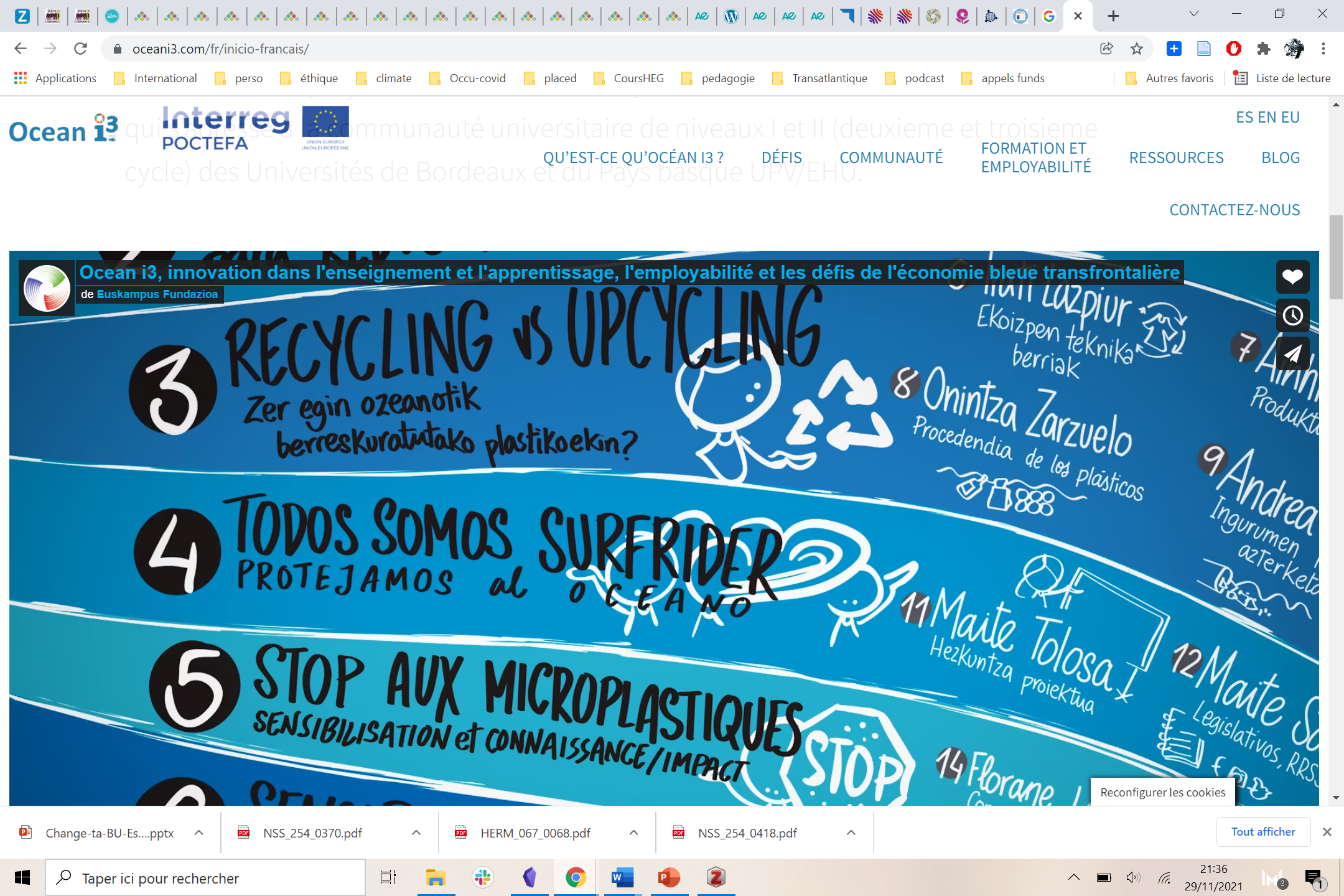 Exemples
https://oceani3.com/fr/inicio-francais/
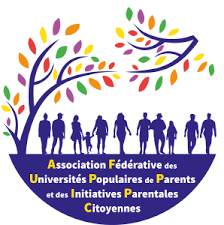 https://oceani3.com/fr/inicio-francais/
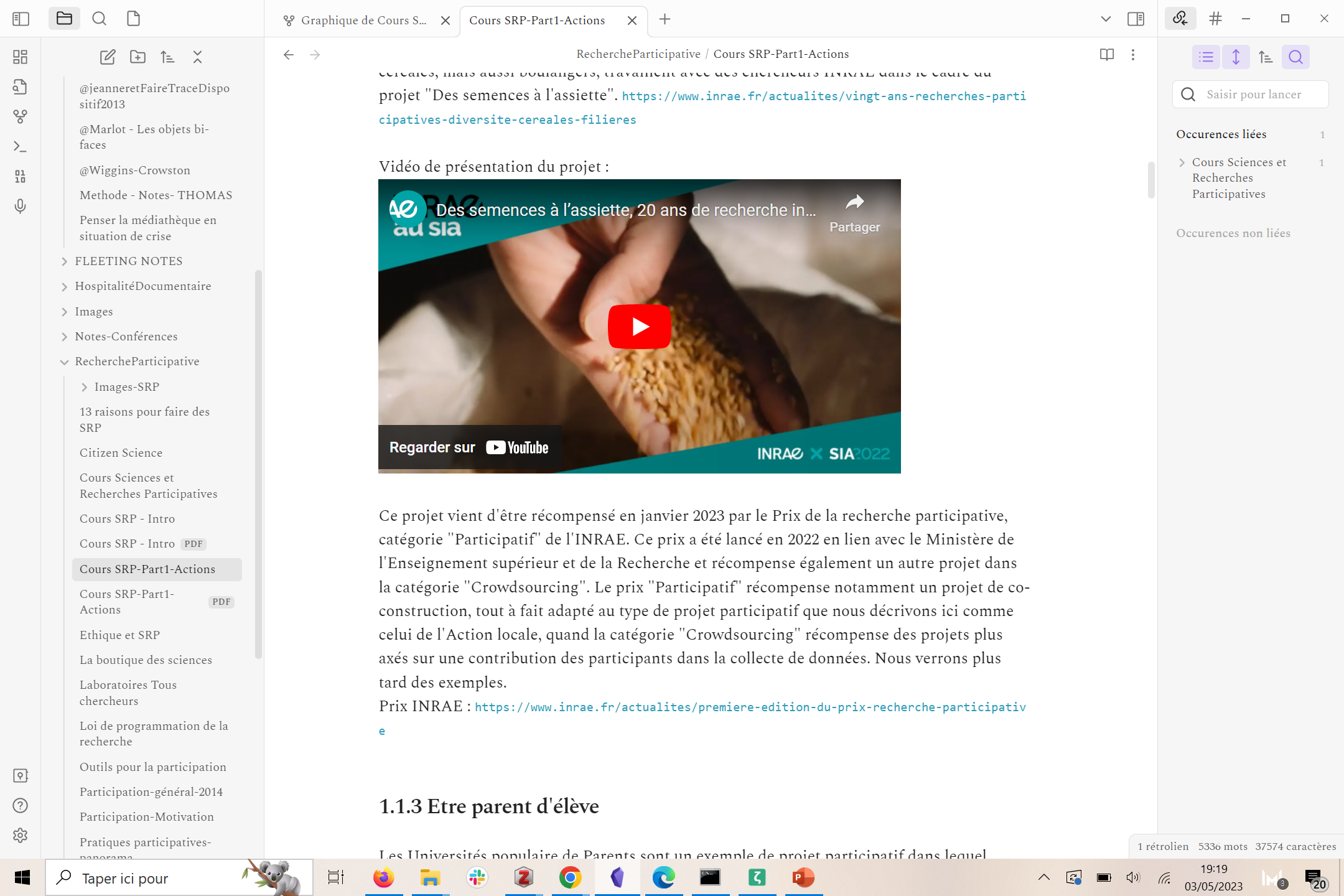 https://oceani3.com/fr/inicio-francais/
Raison technique
Des outils de plus en plus simples pour participer
Les outils web 2.0 vers 2005
Plus grande accessibilité aux outils
Plus grande visibilité des programmes
Plus grande visibilité des individus participants
Typology (4/5)
Wiggins, A., & Crowston, K. (2011). From Conservation to Crowdsourcing : A Typology of Citizen Science. 2011 44th Hawaii International Conference on System Sciences, 1‑10. https://doi.org/10.1109/HICSS.2011.207
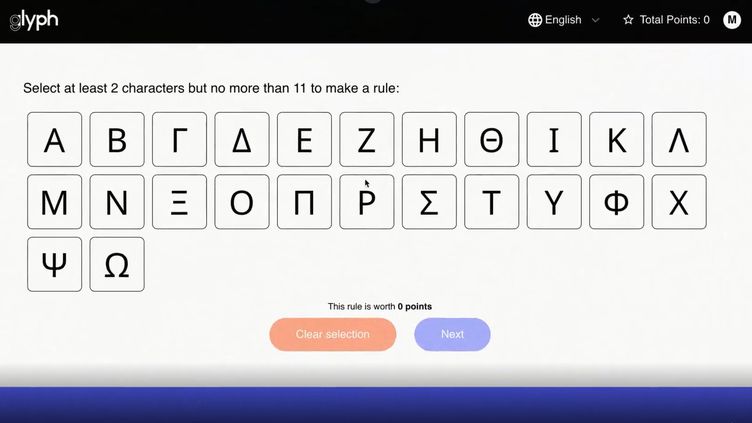 https://glyph.shh.mpg.de/
Virtual Projects
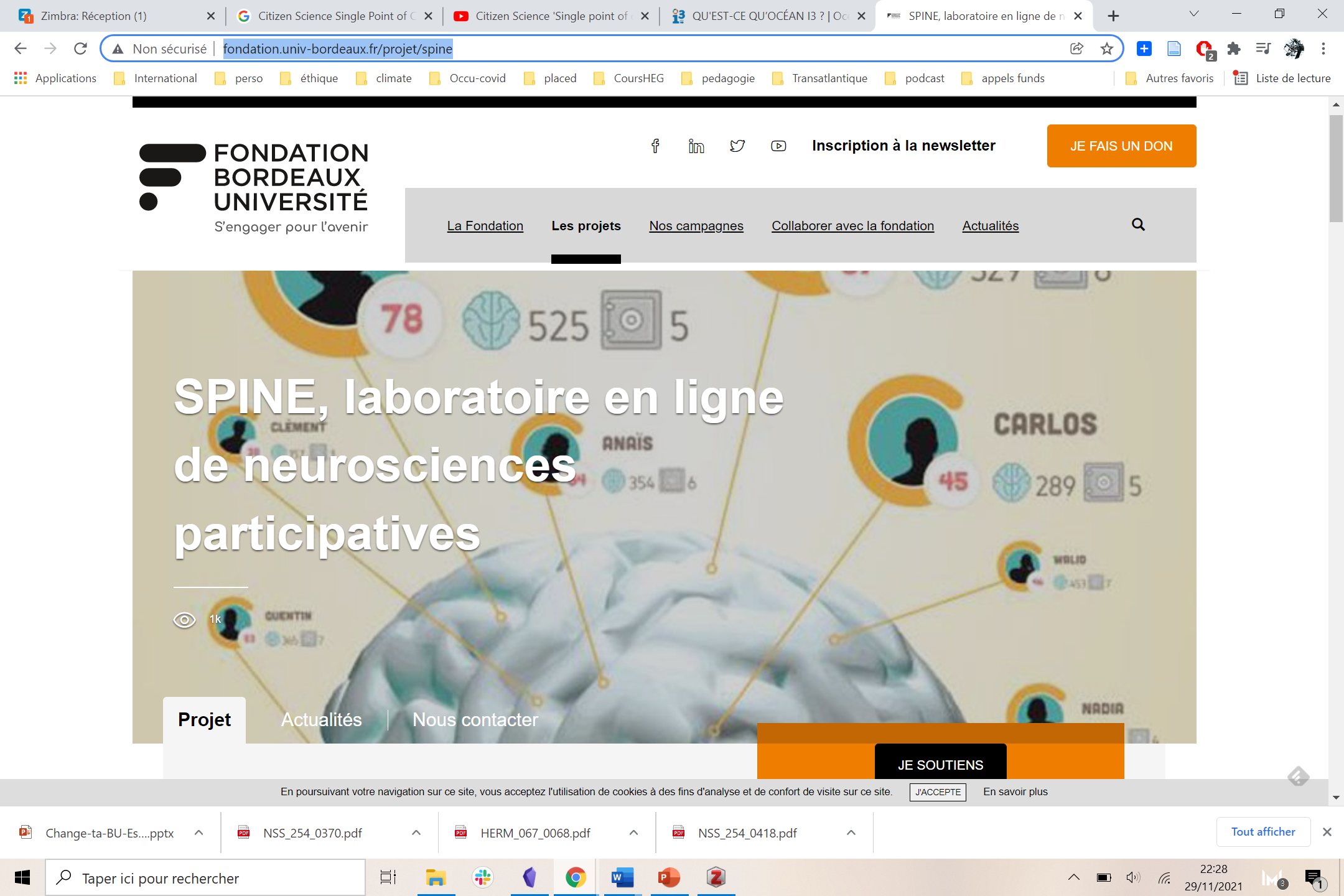 http://www.fondation.univ-bordeaux.fr/projet/spine
https://eyewire.org/
To accelerate the pace of neuroscience, Seung Lab, formerly at the Massachusetts Institute of Technology and now at Princeton University, created EyeWire to crowdsource data analysis of brain neurons using an online game. 
Source : https://www.citizenscience.gov/eyewire-brain-mapping/#
Raison sociale
Défiance envers la science, lien social et les SRP comme transmission de connaissances sur le processus scientifique
Médiation scientifique
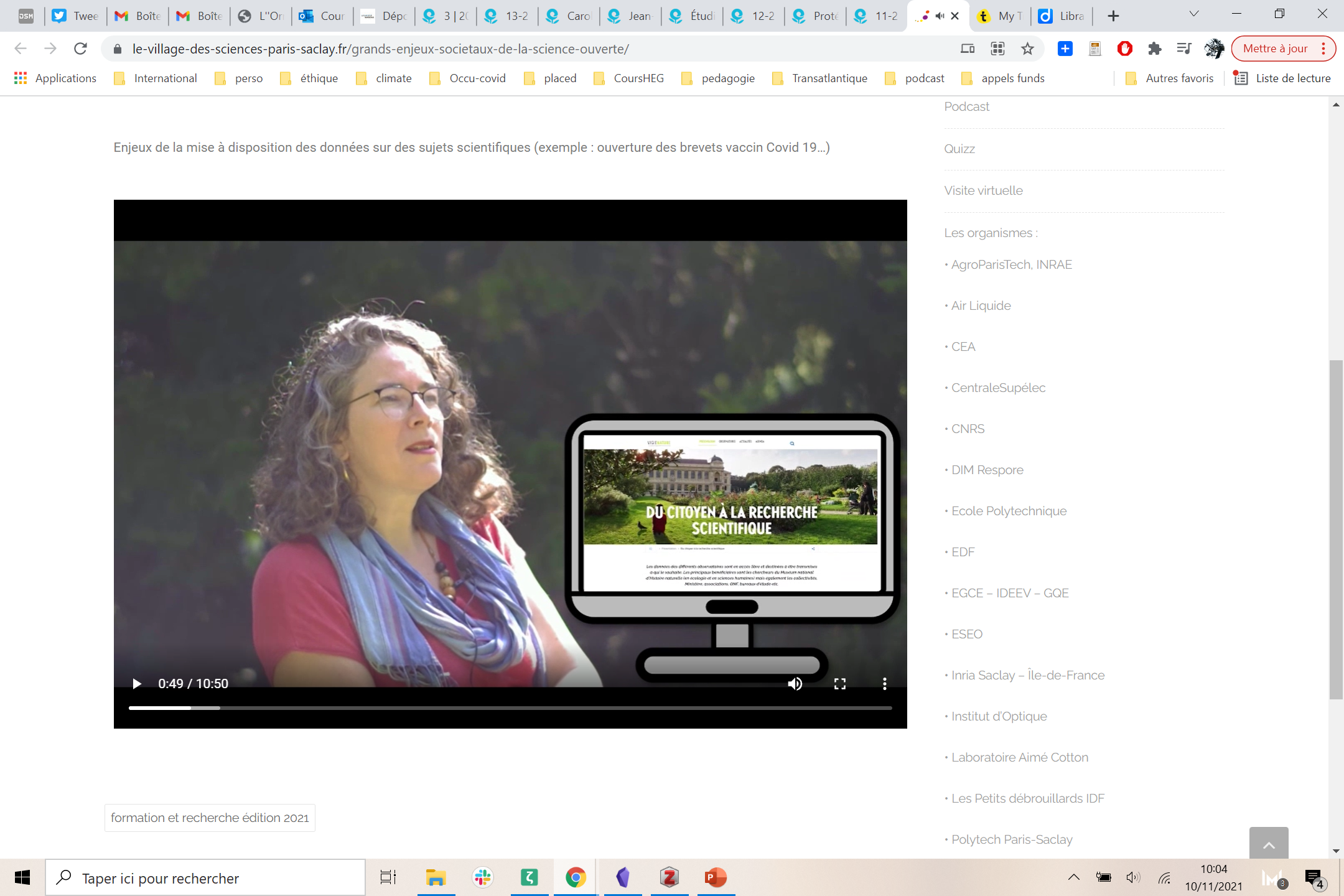 Paris Saclay : Série de vidéos sur la science ouverte avec un focus sur 3 projets participatifs.
Ouverture de la science sur la société
Ouverture des données
Participation des profanes ou des amateurs.
Faire comprendre la complexité du processus scientifique
https://le-village-des-sciences-paris-saclay.fr/grands-enjeux-societaux-de-la-science-ouverte/
Raison économique
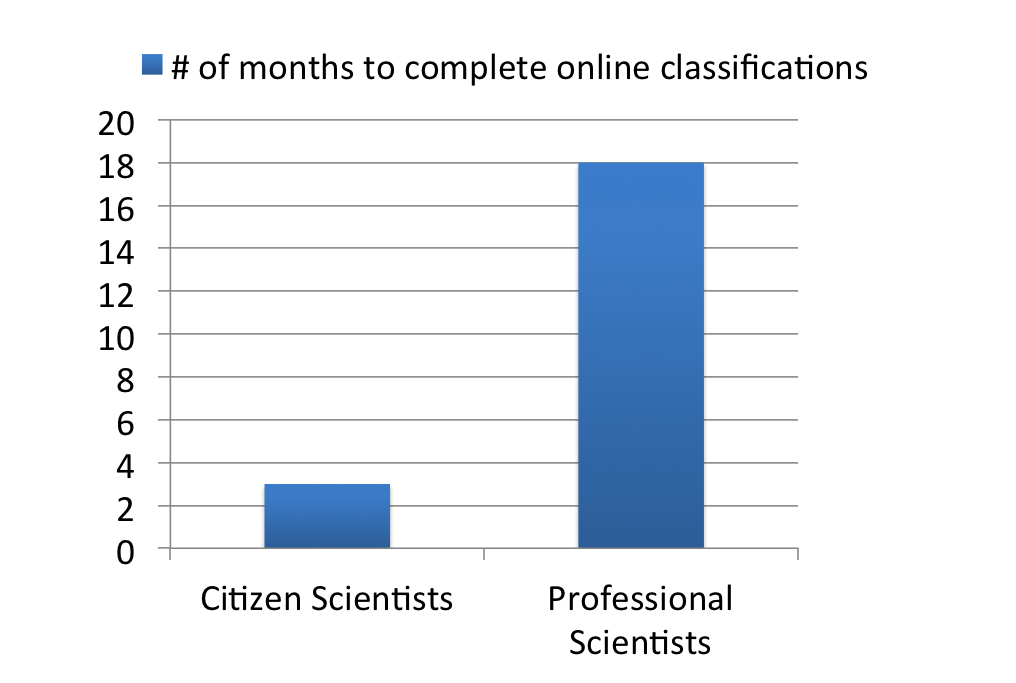 In a study of 338 citizen science projects: 1.3–2.3 million citizen scientists  had an economic value of $2.5 billion per year.  

Source : Parrish, Julia. University of Washington (2014), cite dans la Présentation  SciStarter, 14 sept 2022, Webinar LIBER-SciStarter
Raison académique
Parce que les financeurs incitent de plus en plus à proposer des aspects science-société dans les réponses aux appels. 
Labellisation Science Avec et Pour la Société : SAPS
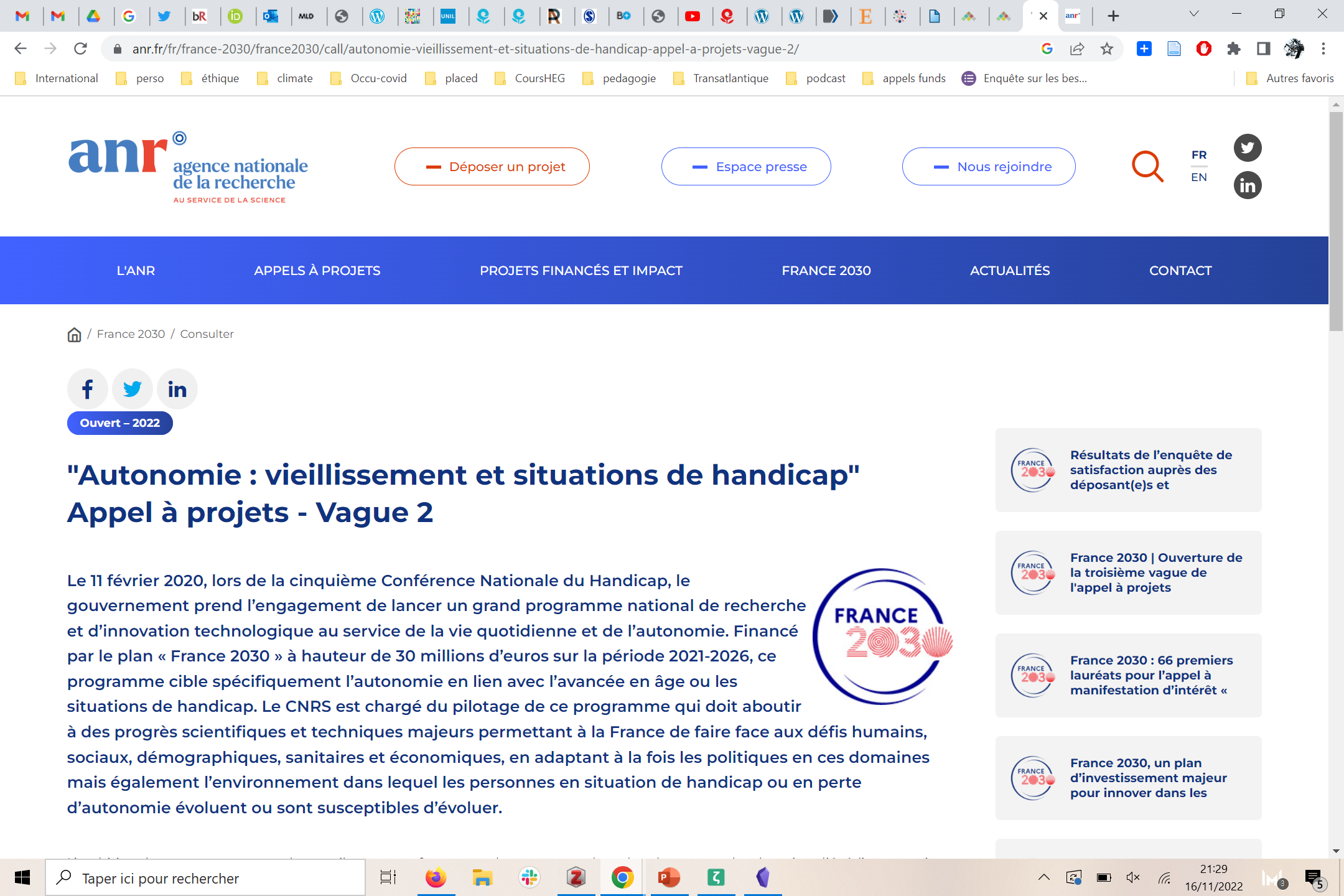 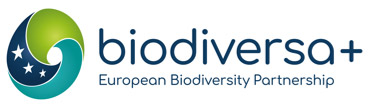 10 mentions Citizen Science
7 mentions Recherche participative
Raison spatiale et temporelle
Parce que les SRP donnent accès à des espaces (physiques ou conceptuels) auxquels nous n’aurions pas accès, dans des moments où nous ne sommes pas toujours disponibles.
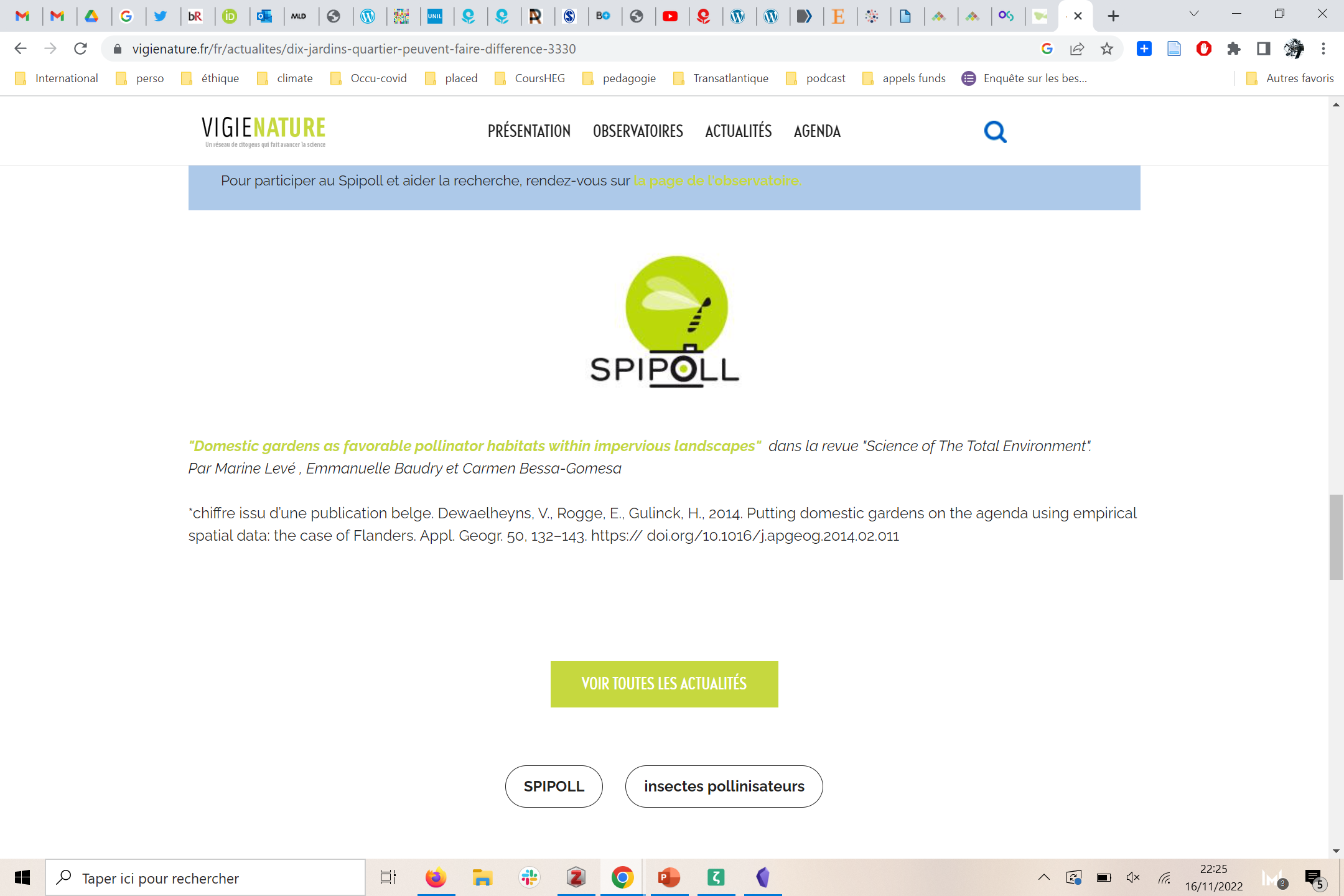 https://www.vigienature.fr/fr/actualites/dix-jardins-quartier-peuvent-faire-difference-3330
Typology (2/5)
Wiggins, A., & Crowston, K. (2011). From Conservation to Crowdsourcing : A Typology of Citizen Science. 2011 44th Hawaii International Conference on System Sciences, 1‑10. https://doi.org/10.1109/HICSS.2011.207
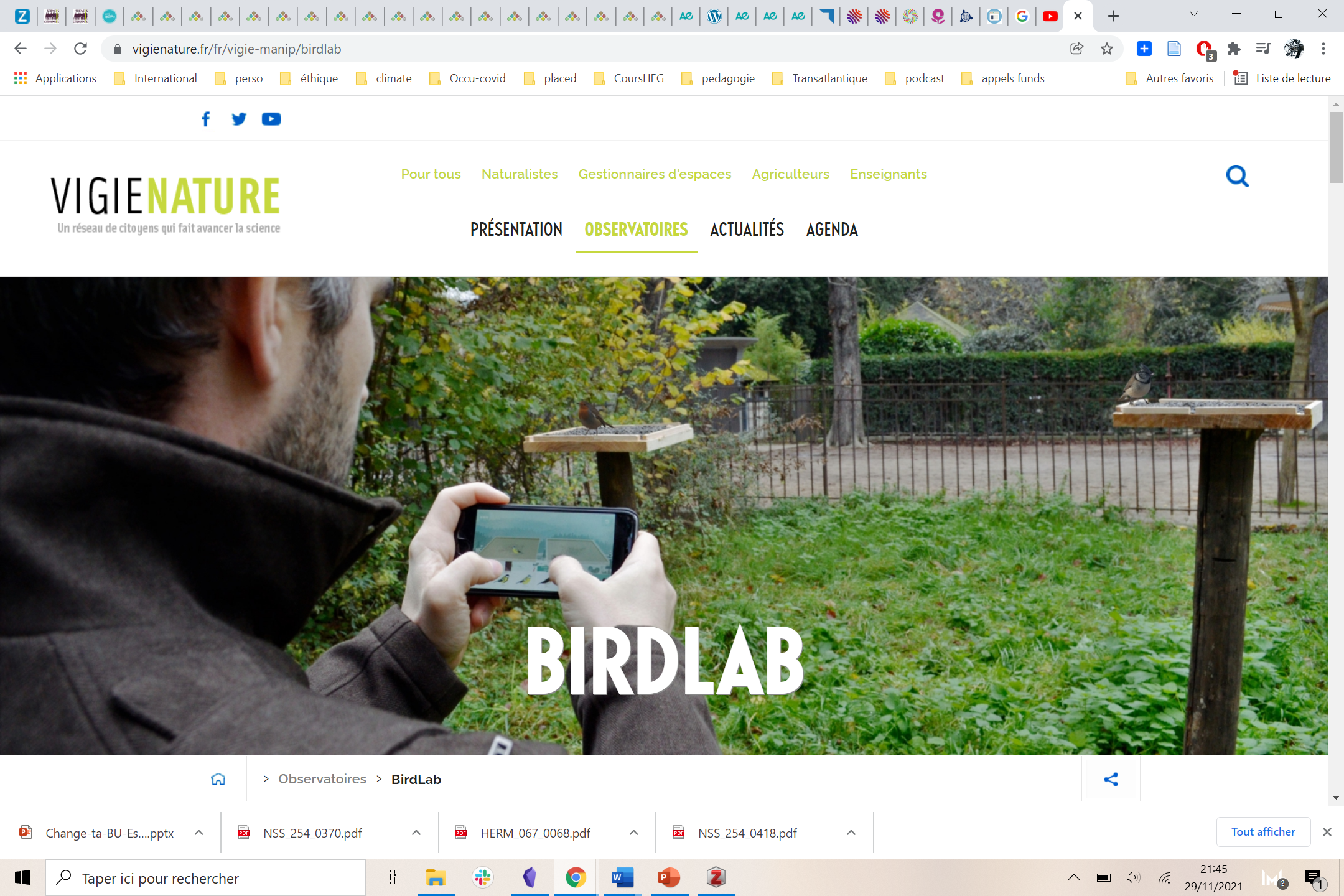 https://www.vigienature.fr/fr/vigie-manip/birdlab
Exemples
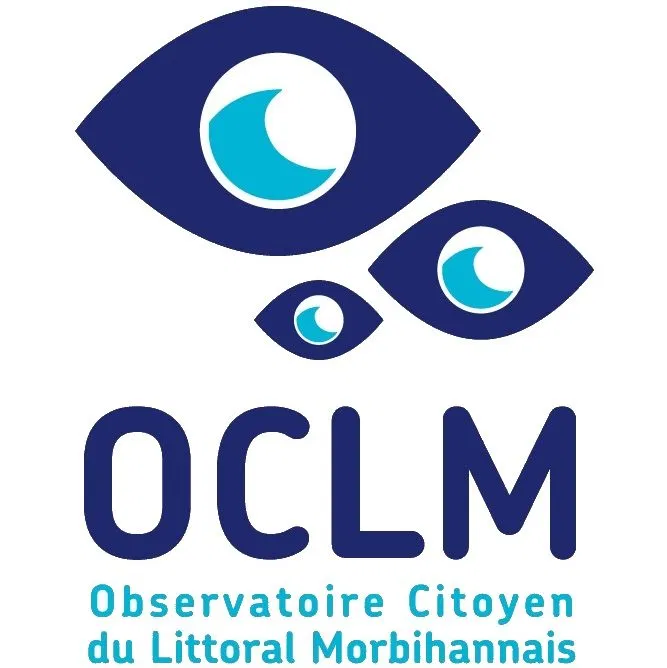 https://observatoire-littoral-morbihan.fr/
Typology (3/5)
Wiggins, A., & Crowston, K. (2011). From Conservation to Crowdsourcing : A Typology of Citizen Science. 2011 44th Hawaii International Conference on System Sciences, 1‑10. https://doi.org/10.1109/HICSS.2011.207
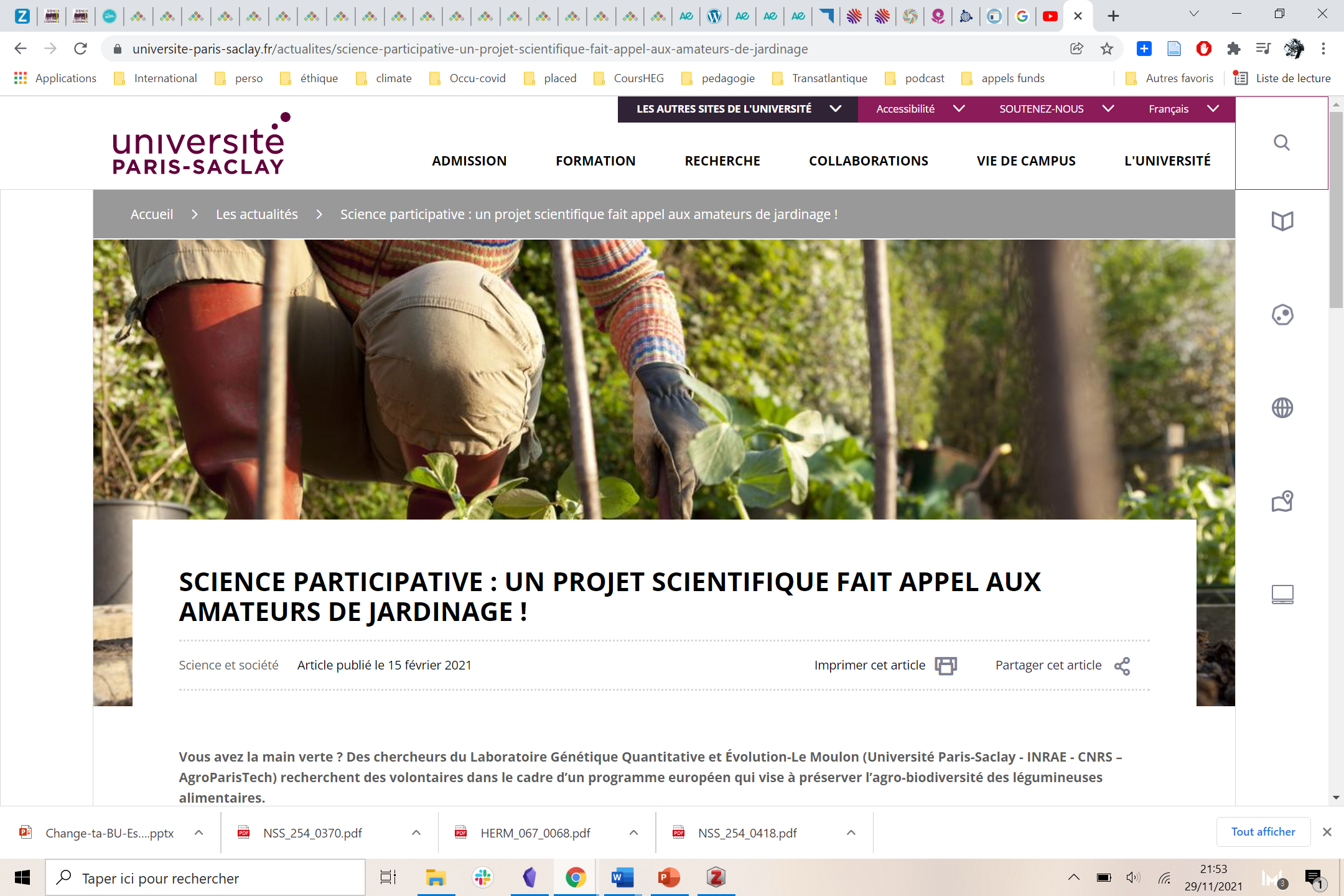 Exemple
https://www.universite-paris-saclay.fr/actualites/science-participative-un-projet-scientifique-fait-appel-aux-amateurs-de-jardinage
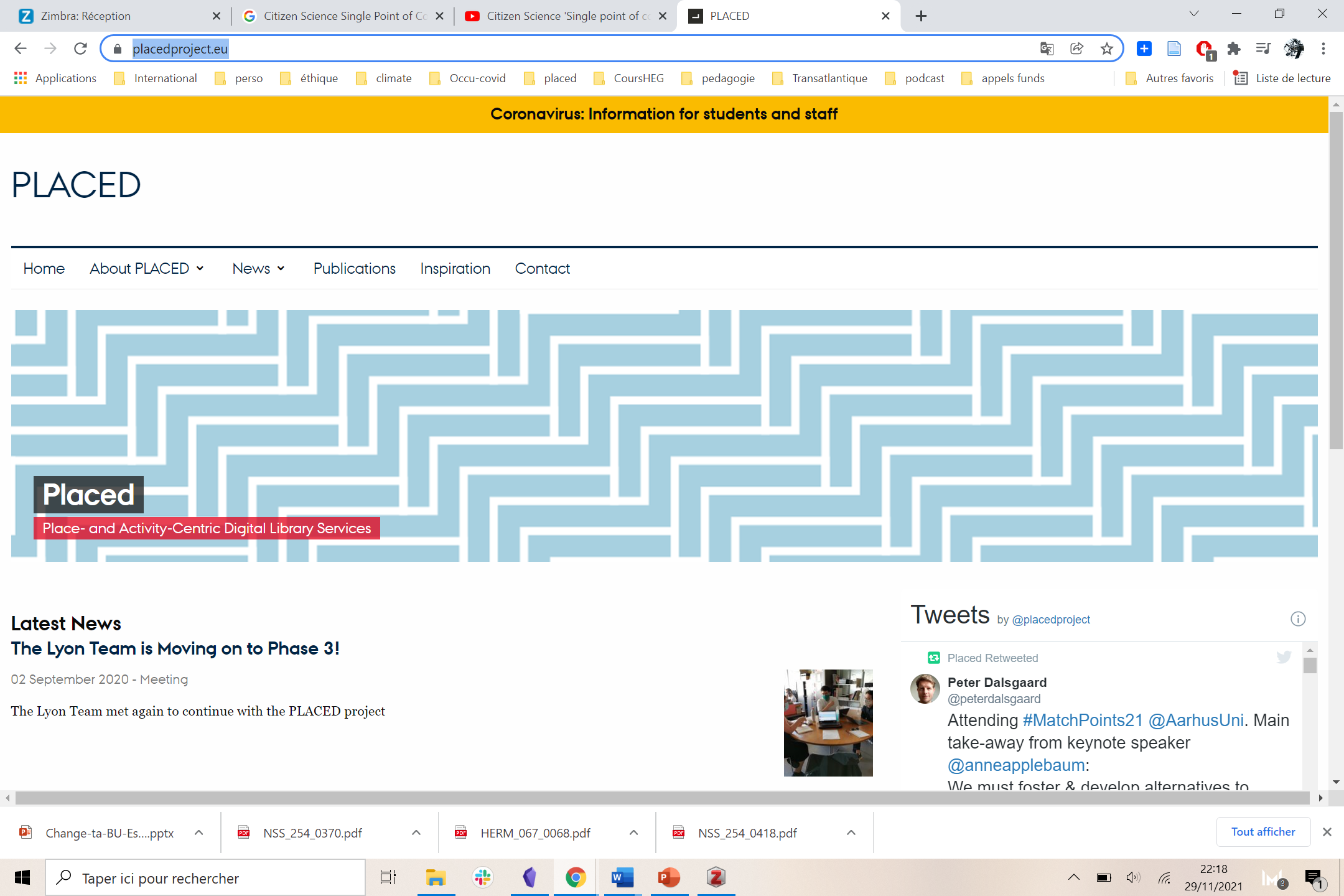 https://placedproject.eu/
Raison historique
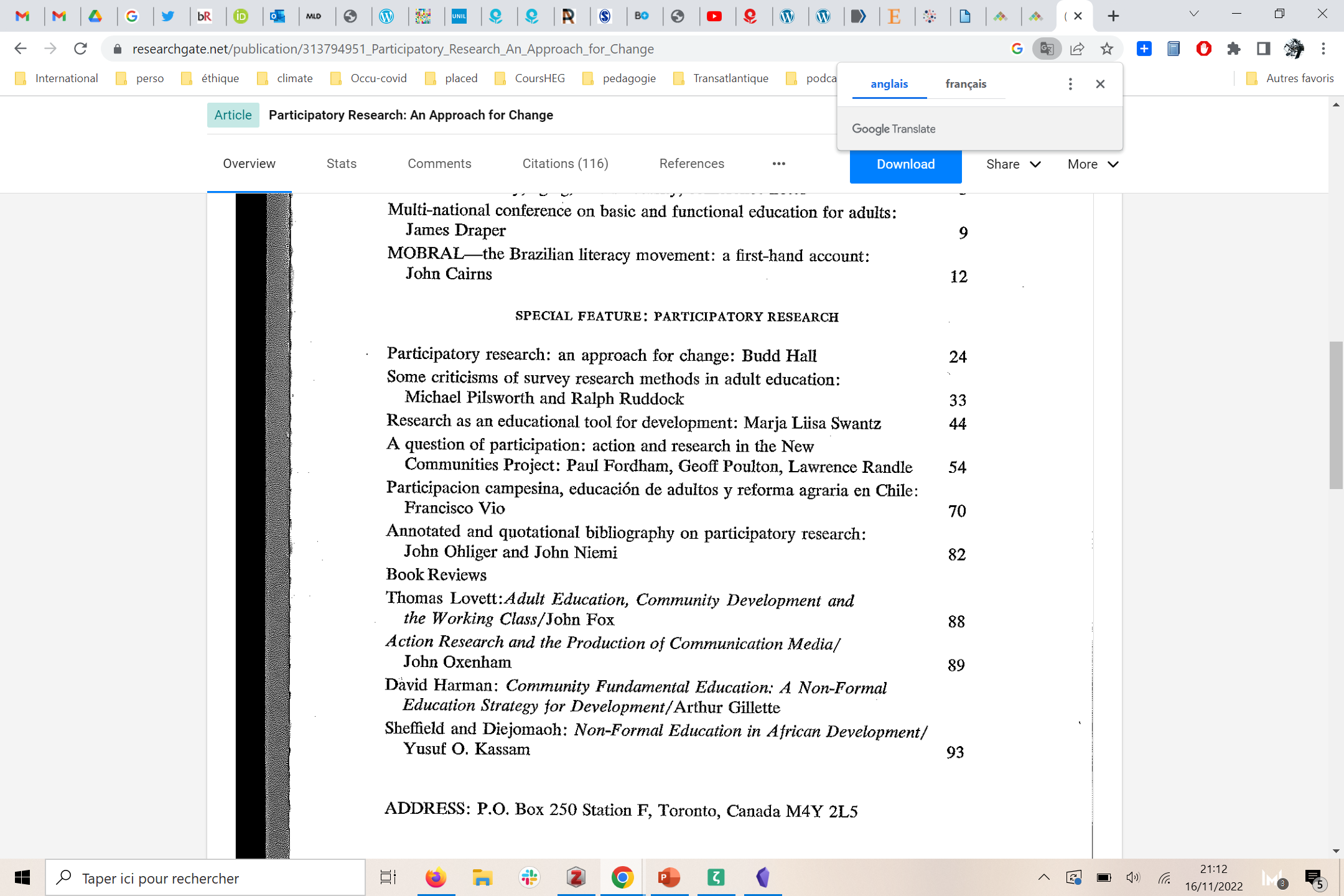 Avant et pendant le développement des universités : sociétés savantes
Depuis les années 1970 : collectifs de recherche qui travaillent sur les limites du monopole de la production de la connaissance. 
1975 : numéro de la revue Convergence sur la recherche participative : https://www.researchgate.net/publication/313794951_Participatory_Research_An_Approach_for_Change
Raison culturelle
Parce que nous avons une lecture du monde spécifique à la science et que nous avons besoin d'autres intelligibilités
Esprit critique
« Ce déplacement de l’universitaire solitaire au collectif de co-enquêteurs et co-enquêtrices associant divers univers d’expériences s’inscrit dans un mouvement par lequel les savoirs minorisés issus des marges et des périphéries reconquièrent une centralité dans la production de la science et dans l’espace public, passant de l’invisibilité à la visibilité, de la « monoculture de la connaissance » à un régime pluriel de connaissances. »
Godrie, B., Juan, M. & Carrel, M. (2022).
Typology (3/5)
Wiggins, A., & Crowston, K. (2011). From Conservation to Crowdsourcing : A Typology of Citizen Science. 2011 44th Hawaii International Conference on System Sciences, 1‑10. https://doi.org/10.1109/HICSS.2011.207
Exemple
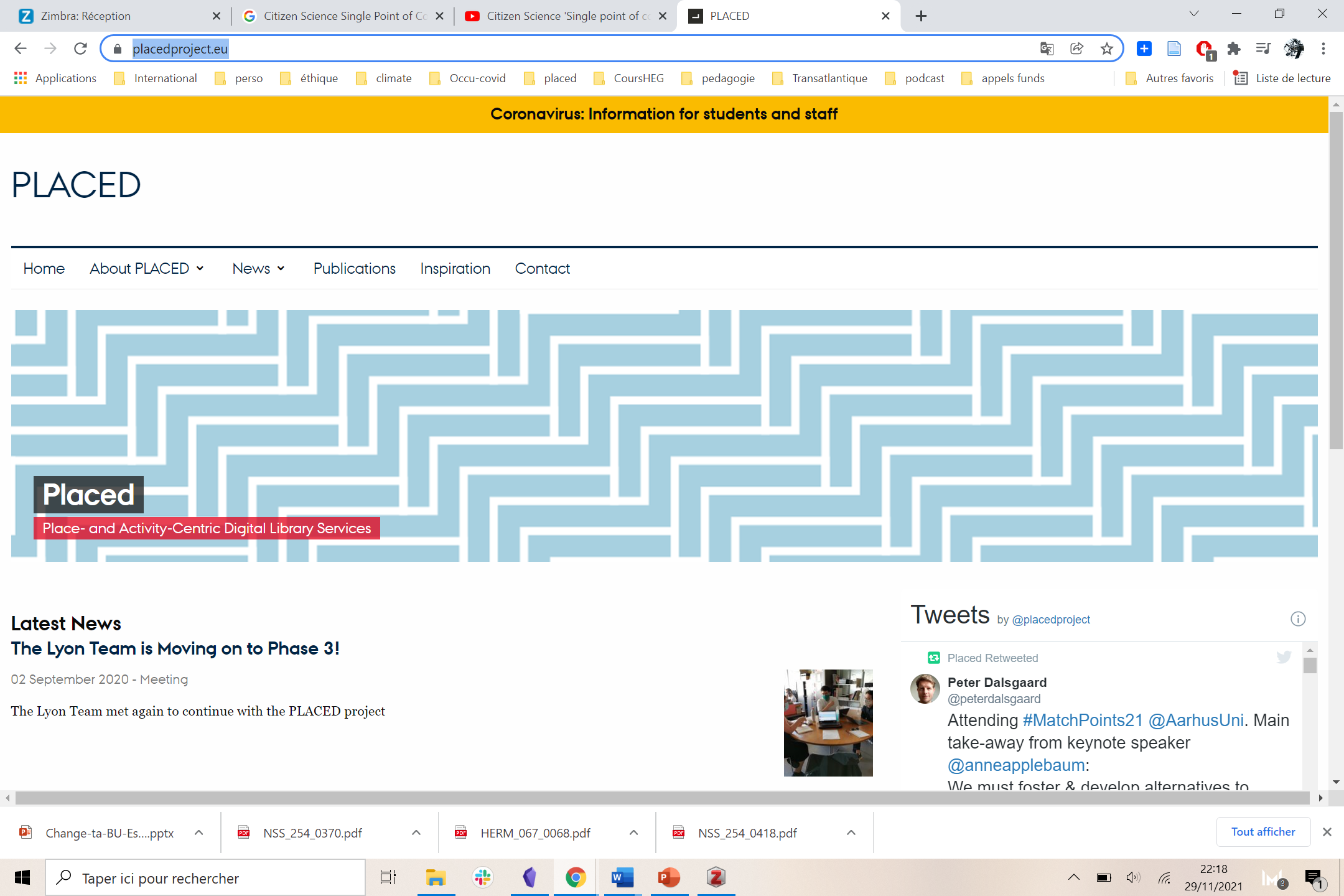 https://placedproject.eu/
Raison militante
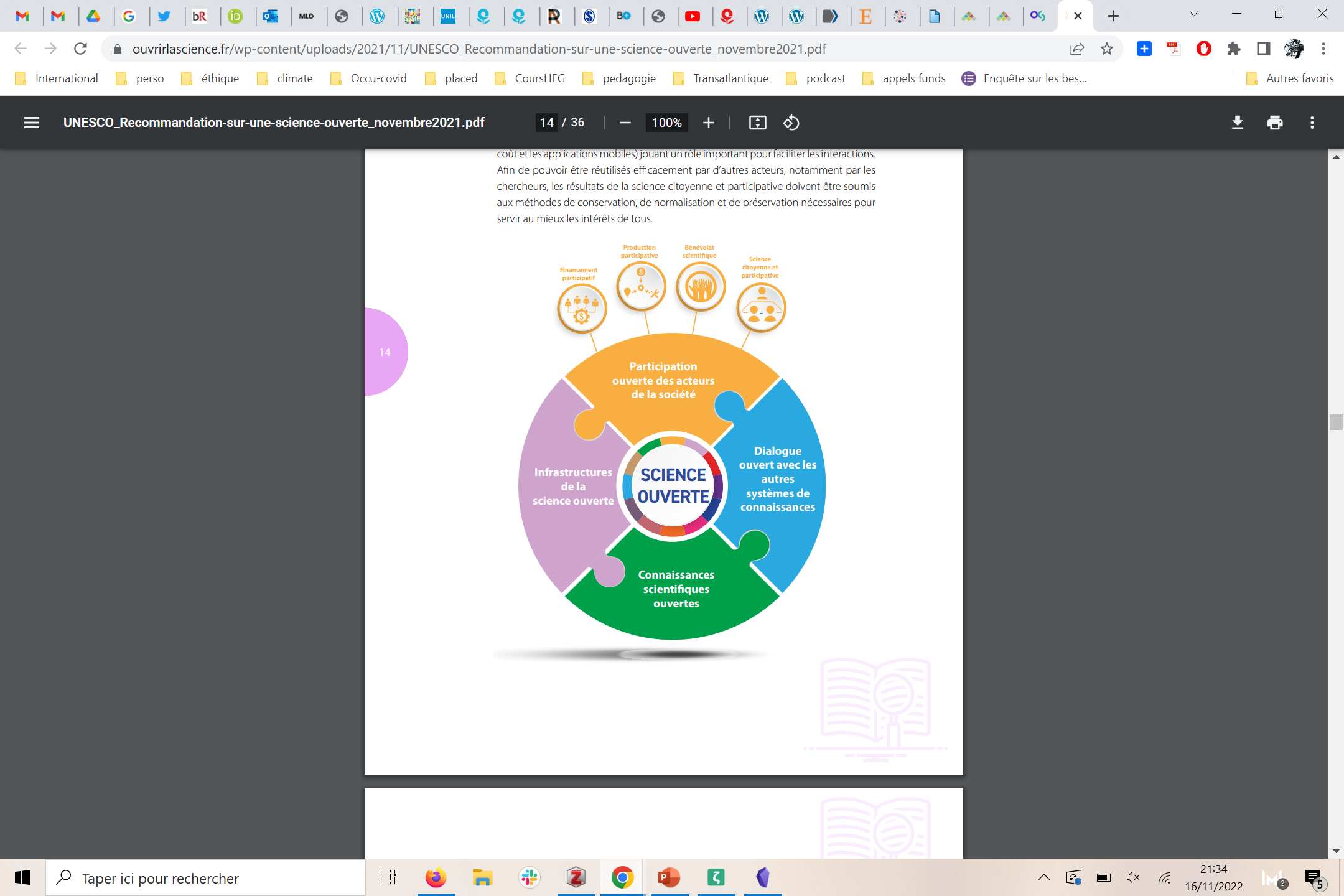 parce que la science ouverte a un volet science et société qui est le moins développé.
Unesco. (2021). Recommandation de l’UNESCO sur une science ouverte. Unesco. https://www.ouvrirlascience.fr/recommandation-de-lunesco-sur-une-science-ouverte
Raison anthropologique
parce que notre société rencontre de plus en plus de troubles qui nous touchent tous.
Un contexte alarmiste
Changement climatique, problèmes de biodiversité
Responsabilités individuelles et collectives
Raison politique
Parce que les SRP peuvent faciliter les transformations individuelles et collectives.
« La production et la diffusion des connaissances doivent en effet, selon Freire, s’imbriquer à des processus de conscientisation permettant à des personnes de devenir sujettes de leur propre histoire et à des actions qui visent à transformer les structures reproduisant les oppressions et les inégalités sociales. »
Godrie, B., Juan, M. & Carrel, M. (2022).
Raison éducative
Parce que si on veut faire découvrir les sciences aux enfants, les sciences participatives s'y prêtent bien.
Vulgarisation scientifique > médiation scientifique
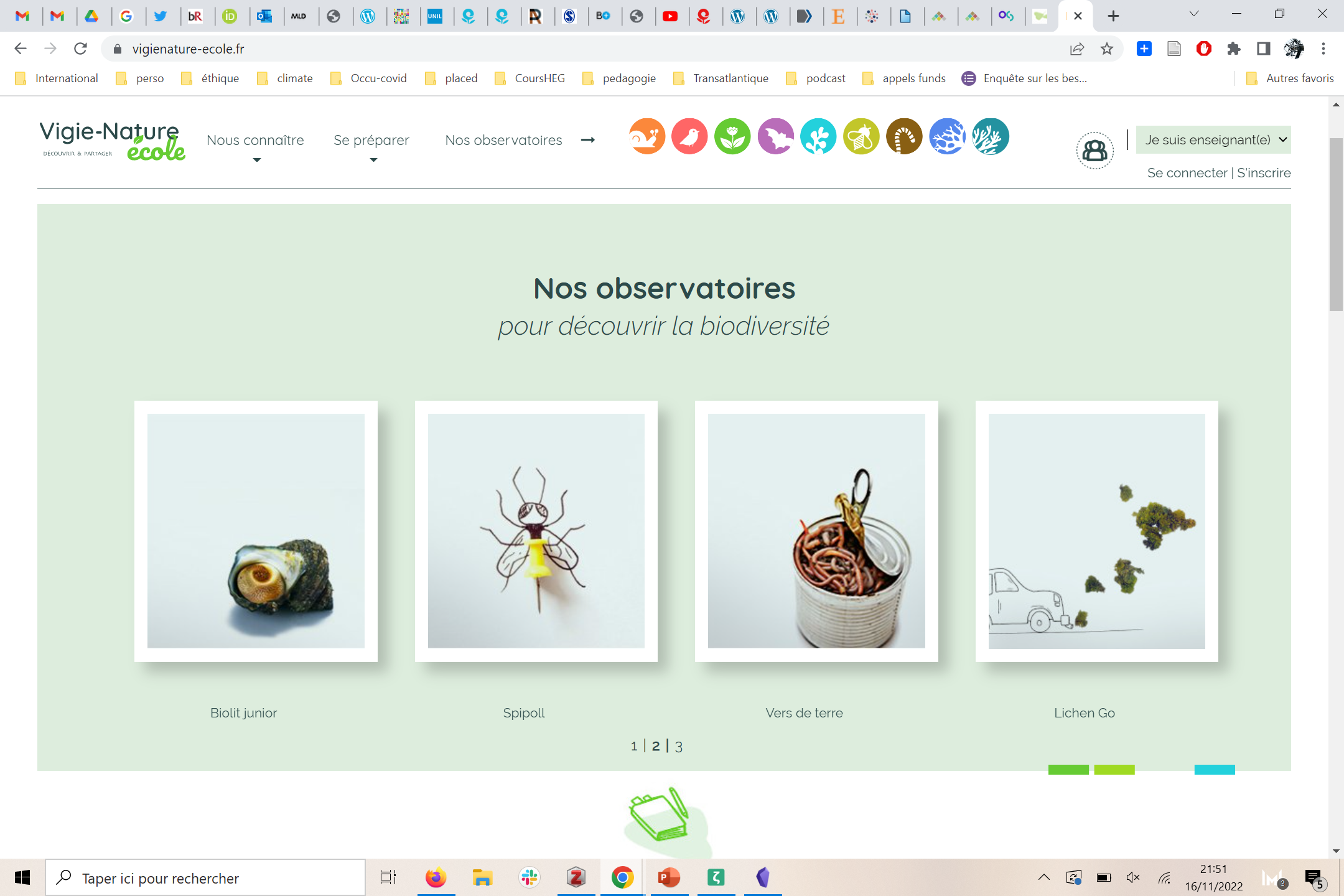 https://www.vigienature-ecole.fr/
Typology (5/5)
Wiggins, A., & Crowston, K. (2011). From Conservation to Crowdsourcing : A Typology of Citizen Science. 2011 44th Hawaii International Conference on System Sciences, 1‑10. https://doi.org/10.1109/HICSS.2011.207
Education Project
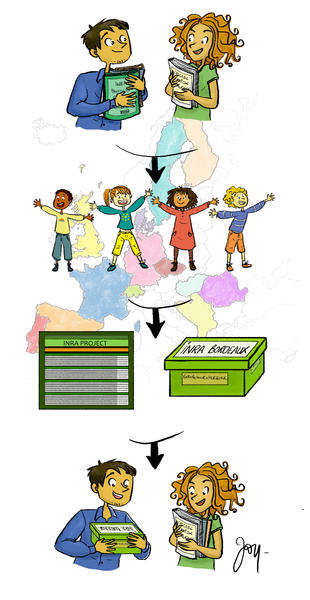 https://www6.inrae.fr/tree-bodyguards
Raison sociologique
Parce qu'on veut ouvrir la science au plus grand nombre
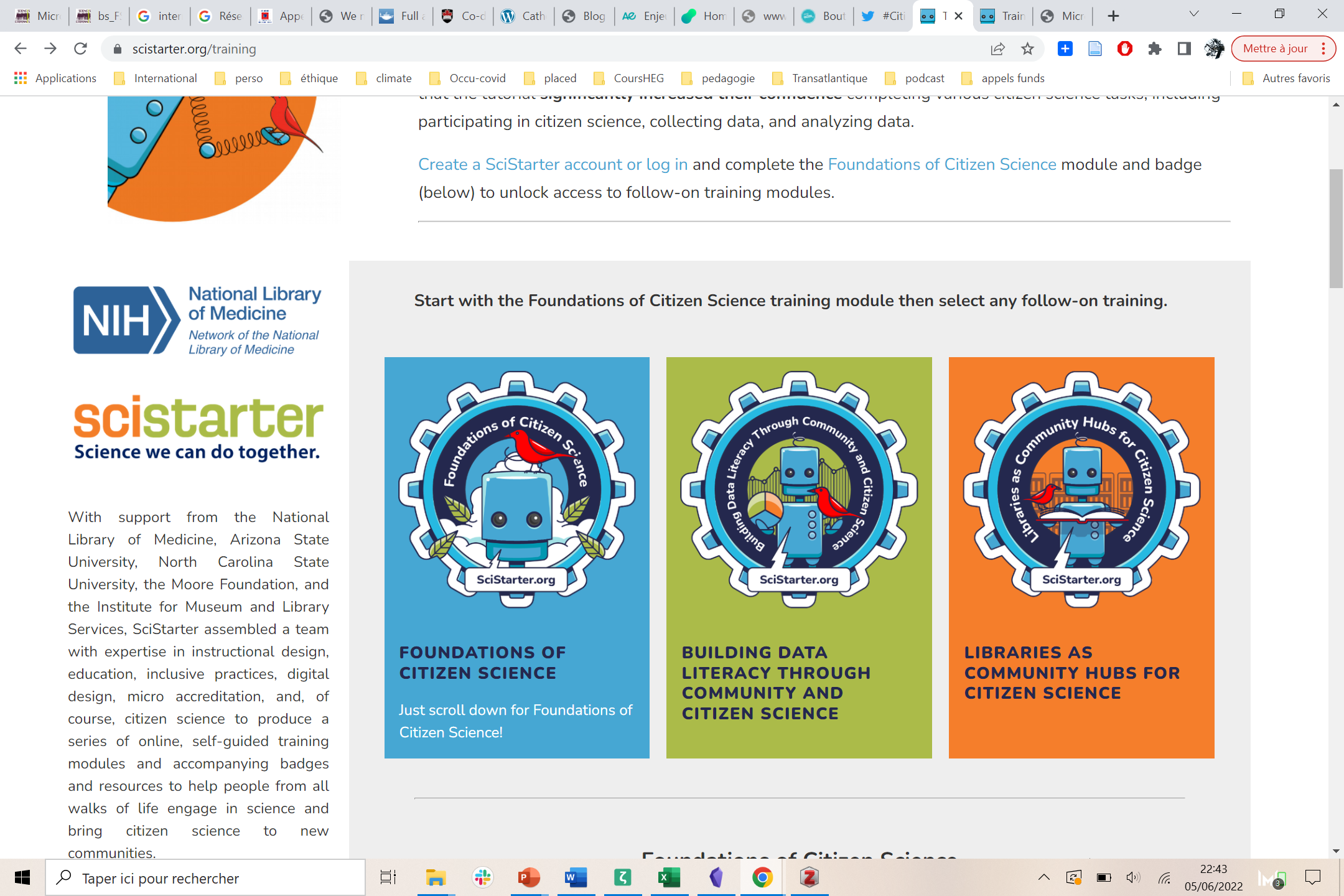 https://scistarter.org/training
Typologies
De la participation et de l’engagement
Typologie de la participation
Bacqué, M.-H., Rey, H., & Sintomer, Y. (2005). Gestion de proximité et démocratie participative : Une perspective comparative (Vol. 1‑1). la Découverte.
Engagement
Wiggins, A., & Crowston, K. (2011). From Conservation to Crowdsourcing : A Typology of Citizen Science. 2011 44th Hawaii International Conference on System Sciences, 1‑10. https://doi.org/10.1109/HICSS.2011.207
Echelle de la participation des publics
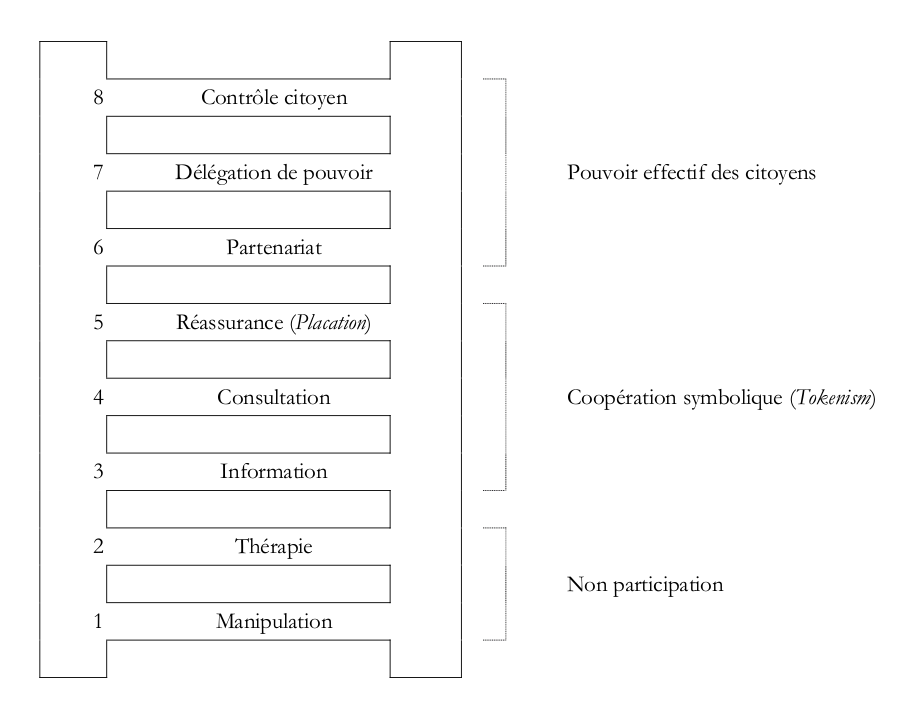 Arnstein, S. R. (1969). A Ladder of Citizen Participation. Journal of the American Institute of Planners, 35(4).
Echelle de la participation des publics dans les projets de CS
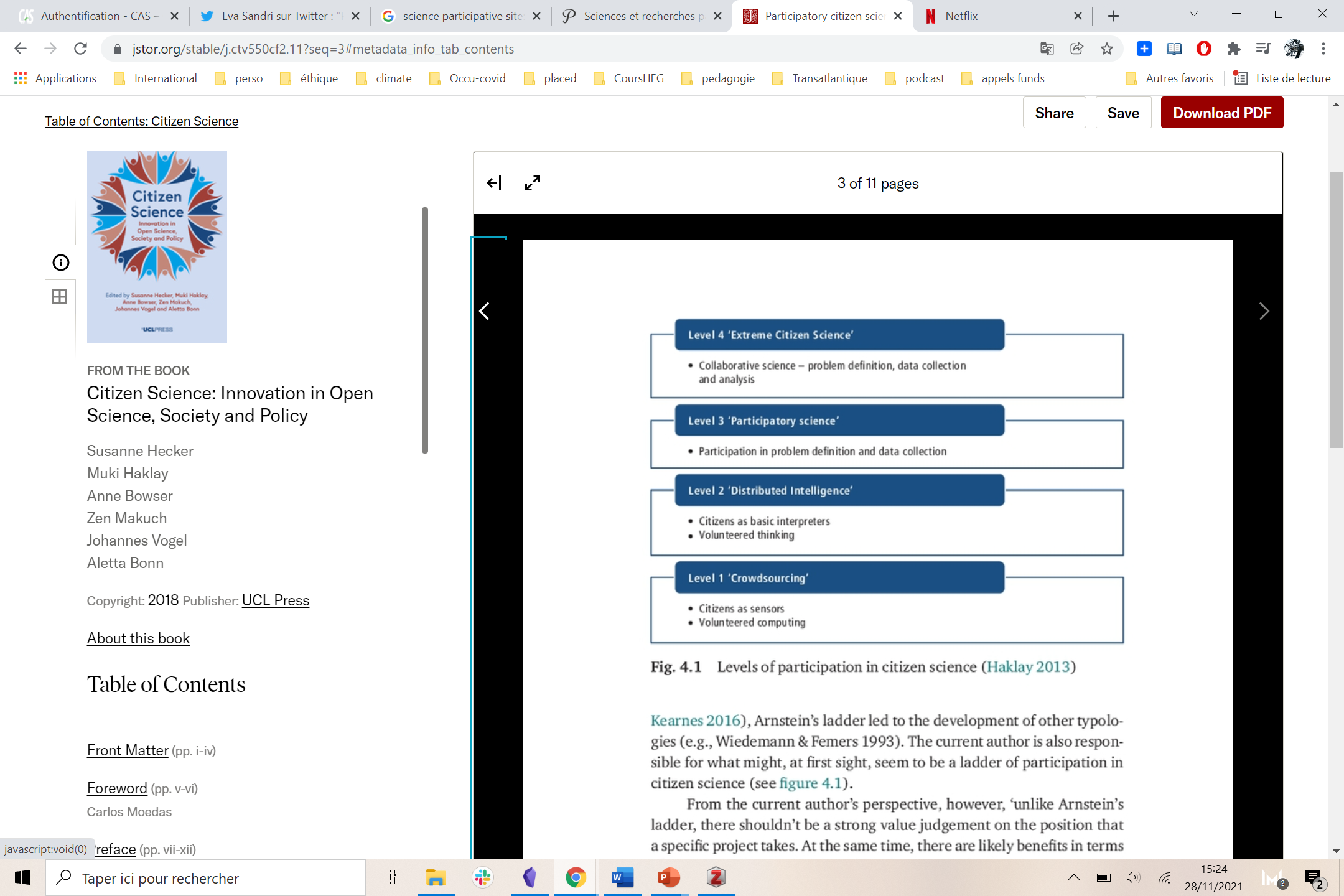 (Note) Extreme science
= science collaborative
= community science
Source : Severo Marta, « Sciences et recherches participatives » Publictionnaire. Dictionnaire encyclopédique et critique des publics. Mis en ligne le 05 mars 2021. Dernière modification le 02 juin 2021. Accès : http://publictionnaire.huma-num.fr/notice/sciences-et-recherches-participatives
Tableau dans Haklay, M. (2018). Participatory citizen science. In M. Haklay, S. Hecker, A. Bowser, Z. Makuch, J. Vogel, & A. Bonn (Éds.), Citizen Science (p. 52‑62). UCL Press. https://www.jstor.org/stable/j.ctv550cf2.11
Des protocoles
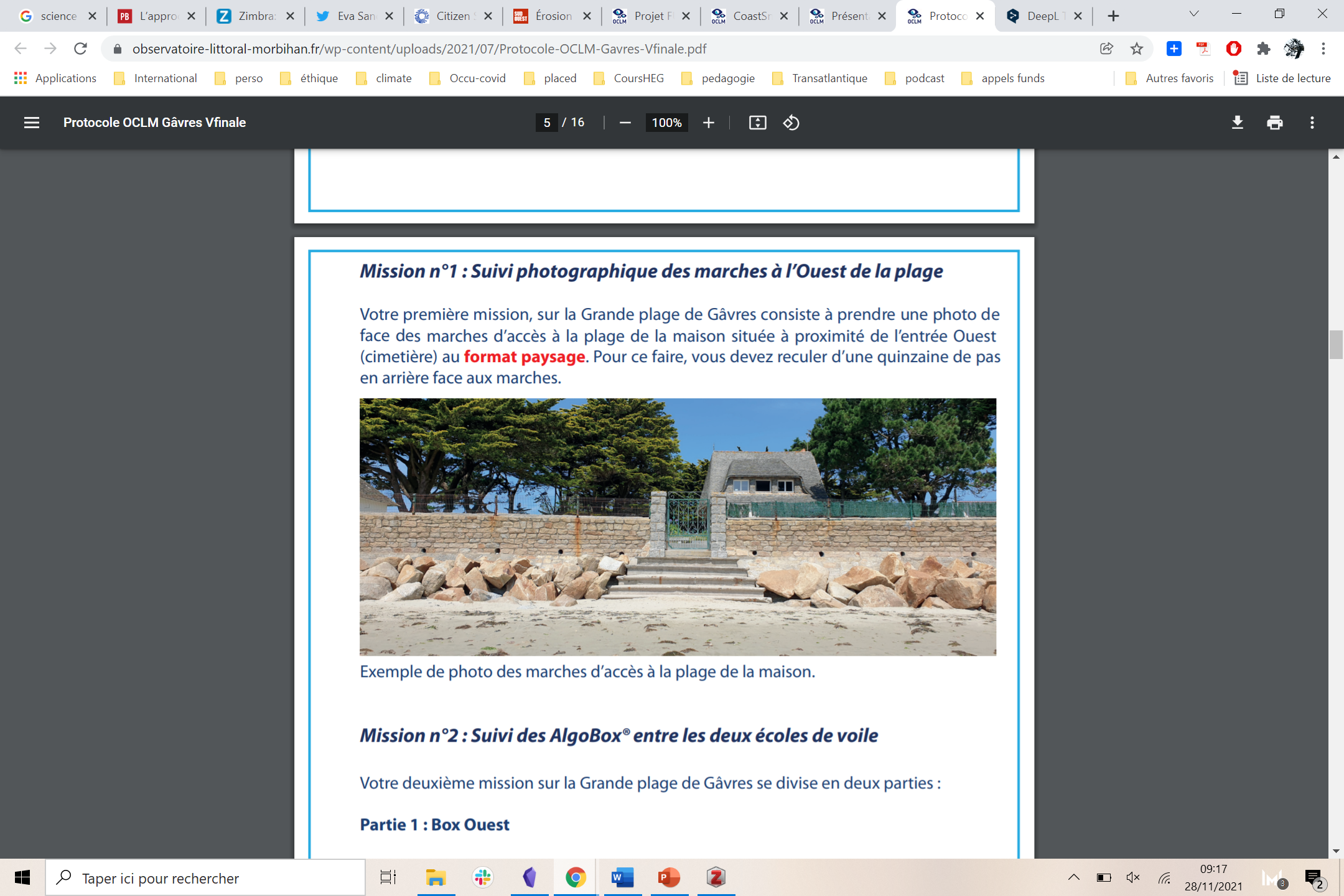 https://observatoire-littoral-morbihan.fr/wp-content/uploads/2021/07/Protocole-OCLM-Gavres-Vfinale.pdf
https://observatoire-littoral-morbihan.fr/wp-content/uploads/2021/07/Protocole-OCLM-Gavres-Vfinale.pdf
Des protocoles
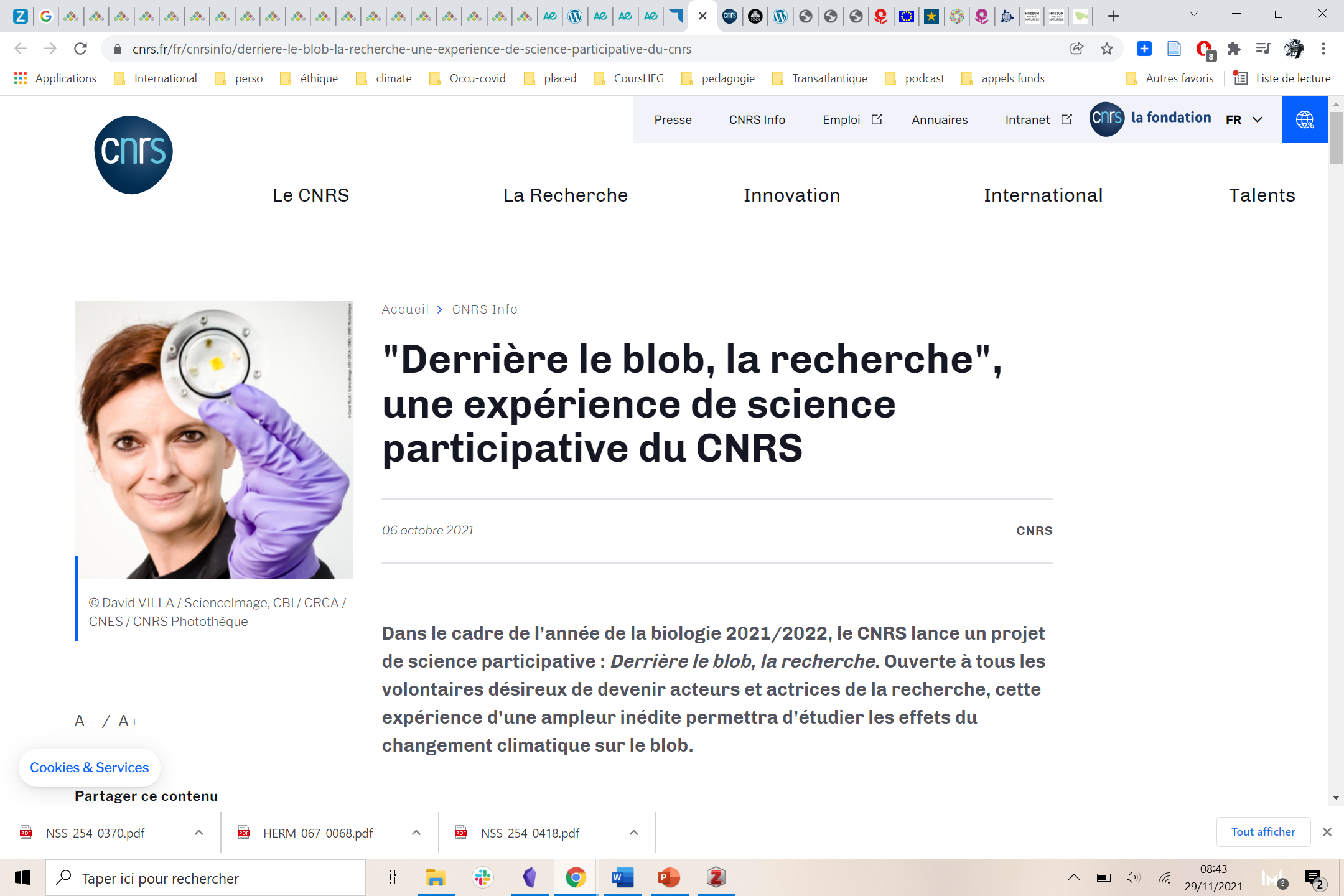 https://www.cnrs.fr/fr/cnrsinfo/derriere-le-blob-la-recherche-une-experience-de-science-participative-du-cnrs
Pour chaque protocole, plusieurs actions possibles et donc plusieurs niveaux d’engagement possibles
ExempleEngagement et actions
Image du contrat pour les participants au projet INCREASE
Conclusion
Des enjeux importants
Participants : communication et inclusion
Participation : animation de groupe, écoute et outils
Données : qualité, biais et gestion
Production : autorat, évaluation et diffusion
Restitution : reconnaissance et conflits
Droit : des données notamment
Ethique : impact social, respect des participants, RGPD
A ne pas manquer !
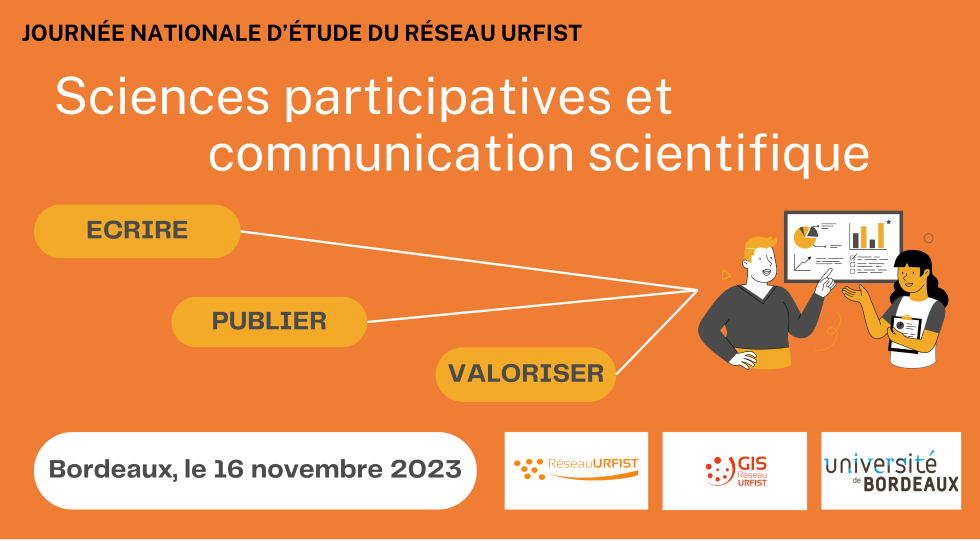 Website: 
https://srp-commscientifique.sciencesconf.org/
Conclusion
Des projets plus nombreux et très liés à des situations locales
Une institutionnalisation des sciences participatives plus marquée
Une mobilization des SHS plus importante et un profil pluridisciplinaire des projets
Un intérêt plus fort pour l’accès ouvert et la diffusion des résultats de ces projets
Un développement des formations pratiques aux sciences participatives.
References (selection)
Bonne lecture !
Bibliographie à explorer et à compléter
9 things to make citizen science data FAIR. A research librarian’s guide. (2021, mars 18). [Online resource]. Figshare; Technical University of Denmark. https://doi.org/10.11583/DTU.12998663.v1
165176@au.dk. (s. d.). PLACED. https://placedproject.eu/
Aceves-Bueno, E., Adeleye, A. S., Feraud, M., Huang, Y., Tao, M., Yang, Y., & Anderson, S. E. (2017). The Accuracy of Citizen Science Data : A Quantitative Review. The Bulletin of the Ecological Society of America, 98(4), 278‑290. https://doi.org/10.1002/bes2.1336
Arnstein, S. R. (1969). A Ladder of Citizen Participation. Journal of the American Institute of Planners, 35(4).
Bacqué, M.-H., Rey, H., & Sintomer, Y. (2005). Gestion de proximité et démocratie participative : Une perspective comparative (Vol. 1‑1). la Découverte.
Balázs, B., Mooney, P., Nováková, E., Bastin, L., & Jokar Arsanjani, J. (2021). Data Quality in Citizen Science. In K. Vohland, A. Land-Zandstra, L. Ceccaroni, R. Lemmens, J. Perelló, M. Ponti, R. Samson, & K. Wagenknecht (Éds.), The Science of Citizen Science (p. 139‑157). Springer International Publishing. https://doi.org/10.1007/978-3-030-58278-4_8
Bazin, H. (2018). Les enjeux d’une science citoyenne au cœur de la société. Cahiers de laction, 5152(2), 157‑162.
Billaud, J.-P., Hubert, B., & Vivien, F.-D. (2017). Les recherches participatives : Plus de science ou une autre science ? Natures Sciences Societes, 25(4), 325‑326.
BirdLab. (s. d.). Vigie-Nature. https://www.vigienature.fr/fr/vigie-manip/birdlab
Bœuf, G., Allain, Y.-M., & Bouvier, M. (2012). L’apport des sciences participatives à la connaissance de la biodiversité en France. La Lettre de l’OCIM. Musées, Patrimoine et Culture scientifiques et techniques, 144, 8‑18. https://doi.org/10.4000/ocim.1119
Boutiques des sciences | ECLM. (s. d.). https://www.eclm.fr/livre/boutiques-des-sciences/
Bowser, A., Hansen, D., He, Y., Boston, C., Reid, M., Gunnell, L., & Preece, J. (2013). Using gamification to inspire new citizen science volunteers. Proceedings of the First International Conference on Gameful Design, Research, and Applications, 18‑25. https://doi.org/10.1145/2583008.2583011
Charvolin, F. (2013). Checklists, tricks and practical recipes from gardeners-butterflies watchers. Revue d’anthropologie des connaissances, 72(2), 485‑500.
Chupin, L. (2016). ‪Documentarisation participative et médiation du patrimoine scientifique numérisé. Le cas des herbiers‪. Etudes de communication, 46(1), 33‑50.
CoastSnap Morbihan. (s. d.). OCLM - Observatoire Citoyen du Littoral Morbihannais. https://observatoire-littoral-morbihan.fr/coastsnap-morbihan-2-2/
COESO project. (s. d.). COESO. Consulté 29 novembre 2021, à l’adresse https://coeso.hypotheses.org/
Collaborative Engagement on Societal Issues | COESO Project | Fact Sheet | H2020. (s. d.). CORDIS | European Commission. https://cordis.europa.eu/project/id/101006325
Cosson, J.-F., Brun-Jacob, A., Marchand, J., Boniface, P., Ortmans, C., Salvat, G., & Armand, J.-M. (2019). La recherche participative CiTIQUE. Sante Publique, 1(HS1), 89‑90.
Crall, A. W., Newman, G. J., Stohlgren, T. J., Holfelder, K. A., Graham, J., & Waller, D. M. (2011). Assessing citizen science data quality : An invasive species case study. Conservation Letters, 4(6), 433‑442. https://doi.org/10.1111/j.1755-263X.2011.00196.x
Crosnier, H. L., Neubauer, C., & Storup, B. (2013). Participatory science or social engineering : When laymen and researchers co-produce knowledge. Hermes, La Revue, 67(3), 68‑74.
Dalby, O., Sinha, I., Unsworth, R. K. F., McKenzie, L. J., Jones, B. L., & Cullen-Unsworth, L. C. (2021). Citizen Science Driven Big Data Collection Requires Improved and Inclusive Societal Engagement. Frontiers in Marine Science, 8, 432. https://doi.org/10.3389/fmars.2021.610397
« Derrière le blob, la recherche », une expérience de science participative du CNRS | CNRS. (2021, novembre). [Institutionnel]. CNRS. https://www.cnrs.fr/fr/cnrsinfo/derriere-le-blob-la-recherche-une-experience-de-science-participative-du-cnrs
De Vries, M., Land-Zandstra, A. and Smeets, I., 2019. Citizen Scientists’ Preferences for Communication of Scientific Output: A Literature Review. Citizen Science: Theory and Practice, 4(1), p.2. DOI: http://doi.org/10.5334/cstp.136
Dewitte, V. (2021, novembre 25). Érosion du littoral : L’outil de science participative CoastSnap se déploie en Nouvelle-Aquitaine. https://www.sudouest.fr/pyrenees-atlantiques/bayonne/erosion-du-littoral-l-outil-de-science-participative-coastsnap-se-deploie-en-nouvelle-aquitaine-7101909.php
DipSO - ... En sciences et recherches participatives. (s. d.). https://www6.inrae.fr/dipso/Notre-offre-de-services/en-sciences-et-recherches-participatives
DNOSES. (s. d.). DNOSES. https://dnoses.eu/
Domroese, M. C., & Johnson, E. A. (2017). Why watch bees? Motivations of citizen science volunteers in the Great Pollinator Project. Biological Conservation, 208, 40‑47. https://doi.org/10.1016/j.biocon.2016.08.020
ECSA. (2016). Ten Principles in Citizen Science. ECSA. https://ecsa.citizen-science.net/wp-content/uploads/2021/05/ECSA_Ten_principles_of_CS_French.pdf
Ernst, E. (s. d.). Survey on Citizen Science funding in the Social Sciences and Humanities [Billet]. OPERAS. https://operas.hypotheses.org/4592
EU-Citizen.Science. (s. d.). https://eu-citizen.science/
Foucart, J. (2018). Scientificity Schemes and &#8220;Participatory and/or Collaborative Research&#8221; Pensee plurielle, 48(2), 23‑36.
Fromont, N. (2014). Les sciences participatives au service de la gestion du littoral : L’observatoire citoyen MedObs-sub. Pour, 223(3), 69‑77.
Godrie, B., & Heck, I. (2021). chapitre 29 : L’approche participative, la recherche-action et leurs principales stratégies d’enquête et d’inclusion des groupes subalternisés. In F. Piron & E. Arsenault, Guide décolonisé et universel de formation à la recherche en sciences sociales et humaines. Éditions science et bien commun. https://scienceetbiencommun.pressbooks.pub/projetthese/chapter/methodes-de-recherche-participative-recherche-action-et-sciences-citoyennes/
Granjou, C. (2008). « Quand chercheurs et citoyens coproduisent les savoirs et les décisions scientifiques et techniques » (3e conférence internationale “Living Knowledge”). Natures Sciences Societes, 16(4), 385‑386.
Group, L. C. S. W. (2021). Citizen Science Skilling for Library Staff, Researchers, and the Public. LIBER Citizen Science Working Group. https://doi.org/10.25815/hf0m-2a57
Haklay, M. (2018). Participatory citizen science. In M. Haklay, S. Hecker, A. Bowser, Z. Makuch, J. Vogel, & A. Bonn (Éds.), Citizen Science (p. 52‑62). UCL Press. https://www.jstor.org/stable/j.ctv550cf2.11
Horst, M., & Irwin, A. (2010). Nations at Ease with Radical Knowledge : On Consensus, Consensusing and False Consensusness. Social Studies of Science, 40(1), 105‑126.
Houllier, F., & Merilhou-Goudard, J.-B. (2016). Les sciences participatives en France (p. 63 p.) [Other]. https://doi.org/10.15454/1.4606201248693647E12
INRAE – Sciences et recherches participatives – Site de l’Institut national de recherche pour l’agriculture, l’alimentation et l’environnement consacré aux sciences et recherches participatives. (s. d.).  https://ist.blogs.inrae.fr/sciencesparticipatives/
Irwin, A. (2006). The Politics of Talk : Coming to Terms with the « New » Scientific Governance. Social Studies of Science, 36(2), 299‑320.
Irwin, A. & Irwin a Staff. (1995). Citizen science : A study of people, expertise, and sustainable development. Routledge.
Jennett, C., Kloetzer, L., Schneider, D., Iacovides, I., Cox, A., Gold, M., Fuchs, B., Eveleigh, A., Mathieu, K., Ajani, Z., & Talsi, Y. (2016). Motivations, learning and creativity in online citizen science. Journal of Science Communication, 15(3), A05. https://doi.org/10.22323/2.15030205
Jankowski, F., & Marec, J. L. (2014). Legitimation of environmental knowledge in a participative research project in Senegal. Natures Sciences Societes, 22(1), 15‑22.
Jordan Raddick, M., Bracey, G., Gay, P. L., Lintott, C. J., Cardamone, C., Murray, P., Schawinski, K., Szalay, A. S., & Vandenberg, J. (2013). Galaxy Zoo : Motivations of Citizen Scientists. Astronomy Education Review, 12(1). https://doi.org/10.3847/AER2011021
Kit de démarrage INOSC. (s. d.). Kit de démarrage INOSC. https://www.startyourosc.com/fr/
Kosmala, M., Wiggins, A., Swanson, A., & Simmons, B. (2016). Assessing data quality in citizen science. Frontiers in Ecology and the Environment, 14(10), 551‑560. https://doi.org/10.1002/fee.1436
Laurent, B. (2011). 13. Un tournant participatif ? La Découverte. https://www.cairn.info/la-democratie-participative--9782707157201-page-246.htm
Legrand, M., Dozières, A., Dupont, H., Scapino, J., & Chlous, F. (2017). A comparison between participatory research projects at the French National Museum of Natural History. Natures Sciences Societes, 25(4), 393‑402.
Le Guillou, I. (2020, juillet 29). Citizen science meets science communication. European Science-Media Hub. http://sciencemediahub.eu/2020/07/29/citizen-science-meets-science-communication/
Les sciences et recherches participatives à INRAE. (s. d.). INRAE Institutionnel. https://www.inrae.fr/actualites/sciences-recherches-participatives-inrae
Les sciences participatives au service des sols. (s. d.). INRAE Institutionnel. https://www.inrae.fr/actualites/sciences-participatives-au-service-sols
LIBER Europe. (2021). Citizen Science « Single point of contact ». https://www.youtube.com/watch?v=ENu4pJG-3FA
Madelin, M. (2020). Chapitre 7. La géographie biophysique participative. Armand Colin. https://www.cairn.info/geographie-de-l-environnement--9782200627010-page-95.htm
Millerand, F. (2021). La participation citoyenne dans les sciences participatives : Formes et figures d’engagement. Etudes de communication, 56(1), 21‑38.
MNHN. (s. d.). Participer à la science. Muséum national d’Histoire naturelle. https://www.mnhn.fr/fr/participer-a-la-science
Océan I3. (s. d.). Ocean i3. https://oceani3.com/fr/inicio-francais/
OPEN. (2019, décembre). Quel est la valeur scientifique des données opportunistes ? OPEN. https://www.open-sciences-participatives.org/actu/160
OPEN, le portail des sciences participatives. (s. d.). Muséum national d’Histoire naturelle. https://www.mnhn.fr/fr/open-le-portail-des-sciences-participatives
OPEN : Les observatoires participatifs des espèces et de la nature. (s. d.-a). https://www.open-sciences-participatives.org/home/
OPEN : Les observatoires participatifs des espèces et de la nature. (s. d.-b). https://www.open-sciences-participatives.org/home/?mot_cle=&taxon_Animaux%5B%5D=72
PARIS-SACLAY, V. des S. (2021, septembre 20). Grands enjeux sociétaux de la science ouverte. https://le-village-des-sciences-paris-saclay.fr/grands-enjeux-societaux-de-la-science-ouverte/
Pennsylvania, U. of. (2021). A better estimate for tick numbers with « citizen science » data. https://phys.org/news/2021-11-citizen-science.html
Pilots. (s. d.). COESO. https://coeso.hypotheses.org/pilots
Pissaloux, J.-L. (2011). La démocratie participative dans le domaine environnemental. Revue francaise d’administration publique, 137138(1), 123‑137.
Prévot, A.-C., Dozières, A., Turpin, S., & Julliard, R. (2016). Les réseaux volontaires d’observateurs de la biodiversité (Vigie-nature) : Quelles opportunités d’apprentissage ? Cahiers de laction, 47(1), 35‑40.
Prix de la recherche participative. (s. d.). INRAE Institutionnel. https://www.inrae.fr/actualites/prix-recherche-participative
Projet de recherche participative, qui montre bien ses protocoles et ses outils. (s. d.).
Projet FUGASCIA. (s. d.). OCLM - Observatoire Citoyen du Littoral Morbihannais. Consulté 28 novembre 2021, à l’adresse https://observatoire-littoral-morbihan.fr/projet-fugascia/
Protocole-OCLM-Gavres-Vfinale.pdf. (s. d.). https://observatoire-littoral-morbihan.fr/wp-content/uploads/2021/07/Protocole-OCLM-Gavres-Vfinale.pdf
Romain Julliard. (s. d.). Cairn.info. https://www.cairn.info/publications-de-Julliard-Romain--99443.htm
Roturier, C., Desclaux, D., Cosson, J.-F., & Frey-Klett, P. (2017). Les sciences participatives et la démarche scientifique. The Conversation. http://theconversation.com/les-sciences-participatives-et-la-demarche-scientifique-85198
Rüfenacht, S., Woods, T., Agnello, G., Gold, M., Hummer, P., Land-Zandstra, A., & Sieber, A. (2021). Communication and Dissemination in Citizen Science. In K. Vohland, A. Land-Zandstra, L. Ceccaroni, R. Lemmens, J. Perelló, M. Ponti, R. Samson, & K. Wagenknecht (Éds.), The Science of Citizen Science (p. 475‑494). Springer International Publishing. https://doi.org/10.1007/978-3-030-58278-4_24
Schneider, D., Kloetzer, L., & DaCosta, J. (2017). Apprendre en participant à des projets « citizen science » numériques. Raisons educatives, 21(1), 229‑248.
Science participative : Un projet scientifique fait appel aux amateurs de jardinage ! (2021, février 15). Université Paris-Saclay. https://www.universite-paris-saclay.fr/actualites/science-participative-un-projet-scientifique-fait-appel-aux-amateurs-de-jardinage
Sciences participatives | INSU. (s. d.). CNRS. https://www.insu.cnrs.fr/index.php/fr/sciences-participatives
Sciences participatives et gestion de la biodiversité. (2014). https://www.uved.fr/fiche/ressource/sciences-participatives-et-gestion-de-la-biodiversite
Série MAB - Question n°14 : Qu’apportent les sciences participatives à la recherche et à la préservation de la biodiversité ? (s. d.). Consulté 10 novembre 2021, à l’adresse https://www.uved.fr/fiche/ressource/serie-mab-question-n14-quapportent-les-sciences-participatives-a-la-recherche-et-a-la-preservation-de-la-biodiversite
Severo, M. (2021). Sciences et recherches participatives. In Publictionnaire. Dictionnaire encyclopédique et critique des publics. http://publictionnaire.huma-num.fr/notice/sciences-et-recherches-participatives/
Severo, M., & Filipponi, E. (2021). Les sociétés savantes face aux sciences participatives. Approches Theoriques en Information-Communication (ATIC), 2(1), 107‑126.
Silva, P. D. da, Heaton, L., & Millerand, F. (2017). A review of the citizen science literature&#160; : Producing naturalist knowledge in the digital age. Natures Sciences Societes, 25(4), 370‑380.
Snapshot. (s. d.). https://observatoire-littoral-morbihan.fr/projet-fugascia/
SPINE, laboratoire en ligne de neurosciences participatives. (s. d.). fondation Bordeaux Université. Consulté 29 novembre 2021, à l’adresse http://www.fondation.univ-bordeaux.fr/projet/spine
Stylinski, C. D., Peterman, K., Phillips, T., Linhart, J., & Becker-Klein, R. (2020). Assessing science inquiry skills of citizen science volunteers : A snapshot of the field. International Journal of Science Education, Part B, 10(1), 77‑92. https://doi.org/10.1080/21548455.2020.1719288
Tran, T., Porter, W. T., Salkeld, D. J., Prusinski, M. A., Jensen, S. T., & Brisson, D. (2021). Estimating disease vector population size from citizen science data. Journal of The Royal Society Interface, 18(184), 20210610. https://doi.org/10.1098/rsif.2021.0610
Tree bodyguards—Tree bodyguards. (s. d.). https://www6.inrae.fr/tree-bodyguards
Webinar Recordings. (s. d.). LIBER Europe. https://libereurope.eu/webinar-recordings/
Wiggins, A., & Crowston, K. (2011). From Conservation to Crowdsourcing : A Typology of Citizen Science. 2011 44th Hawaii International Conference on System Sciences, 1‑10. https://doi.org/10.1109/HICSS.2011.207
Weinhardt, C., Kloker, S., Hinz, O., & van der Aalst, W. M. P. (2020). Citizen Science in Information Systems Research. Business & Information Systems Engineering, 62(4), 273‑277. https://doi.org/10.1007/s12599-020-00663-y
Merci !
Raphaëlle Bats
Novembre 2023
Rbats.pro@gmail.com
Raphaelle.bats@u-bordeaux.fr